California Society of Municipal Analysts: ESG Integration and Social Impact Investing
Ksenia Koban
Vice President
Municipal Strategist

(213) 830-4684
kkoban@payden.com
November 7, 2019
TABLE OF CONTENTS
Our Investment Process
Why does Payden include climate resilience in its fundamental analysis?
Municipal Social Impact Assessment Framework
Other Key Investment Attributes of Resilience Projects 
Sample Bond Deal
I
II
III
IV
V
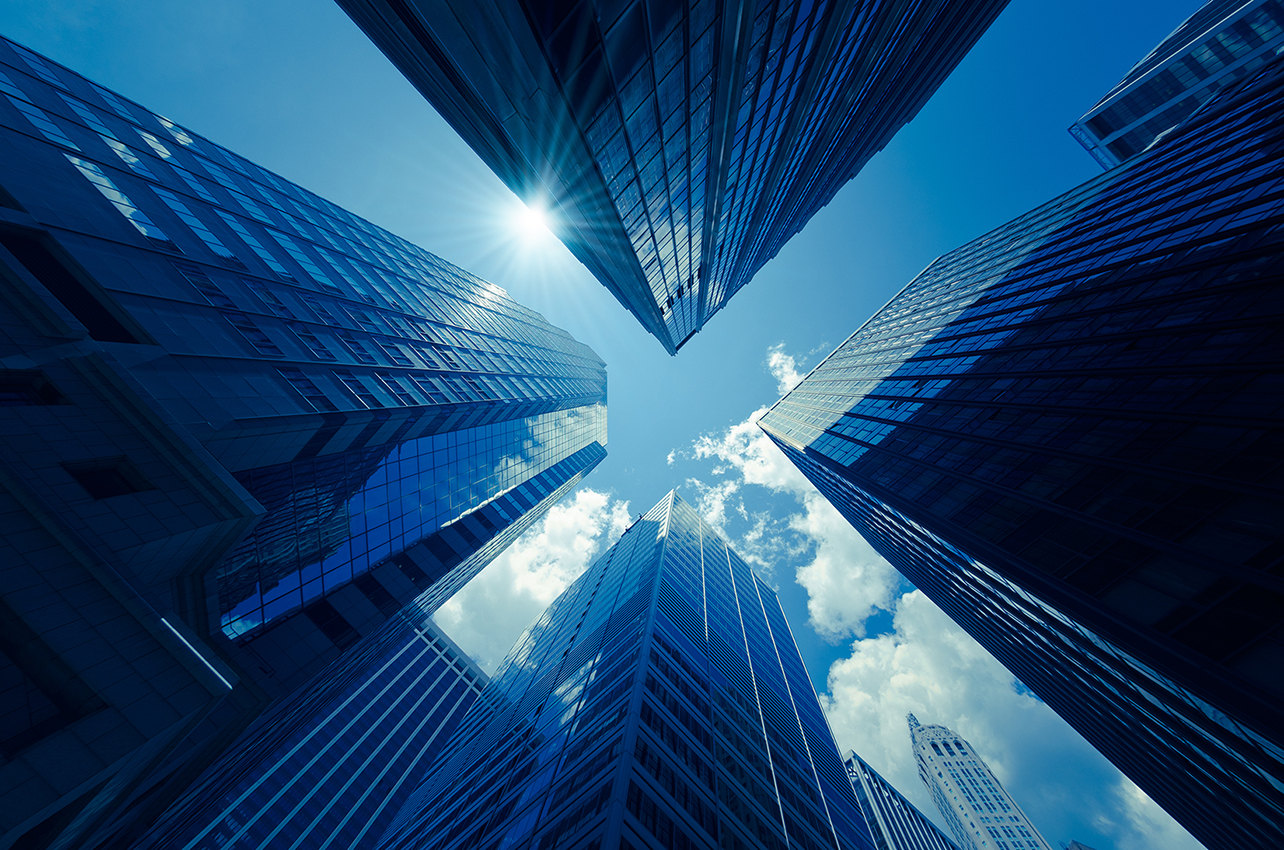 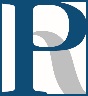 OUR FIRM
OUR CULTURE
ESTABLISHED IN 1983
Los Angeles-based, offices in Boston, London, Milan
OVER $114 BILLION AUM
A fully-resourced – yet flexible – firm
ONE GOVERNANCE CENTER
Clients have direct access to business owners
100% EMPLOYEE OWNED
21 Shareholders, 25+ yrs avg tenure of senior leaders
GLOBAL PERSPECTIVE ON INVESTING
Regardless of benchmark
COLLABORATIVE APPROACH
Sharing best ideas, constructive debate
EXCEPTIONAL RETENTION
of talented people and clients
ALIGNMENT OF INTERESTS
Fully focused on our clients
OUR GLOBAL REACH
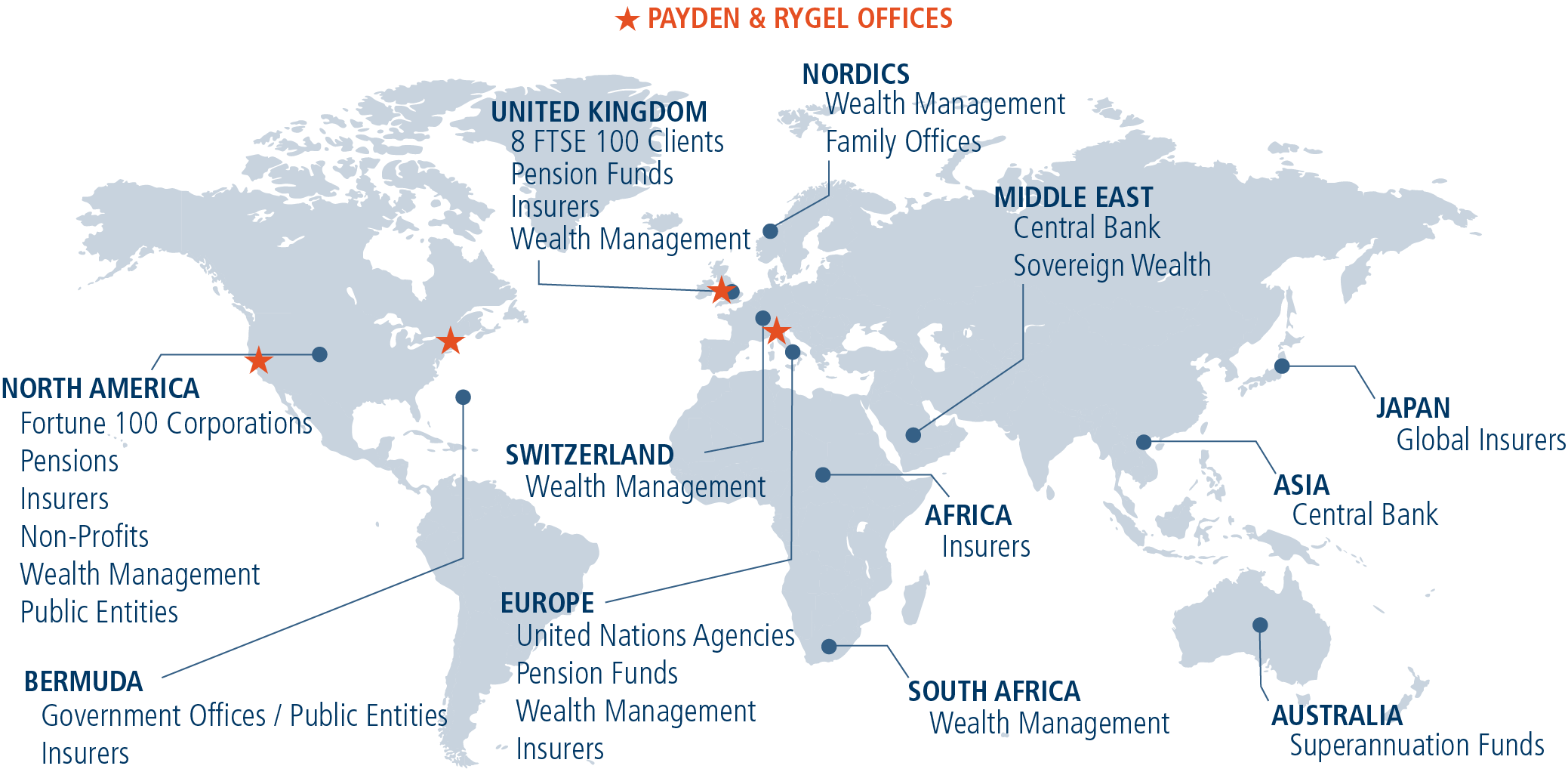 One Page on Payden & Rygel’s ESG Activity and Commitment
Past …
UN PRI Signatory since 2013
Three years of reporting, including all fixed-income modules
History of both exclusionary and inclusionary risk assessment on behalf of our clients
Conduct industry-specific, business-relevant risk analysis
Implement NGO/government-required, and regulatory restrictions in portfolios
… Present …
… and Future
One of a small number of asset manager SASB Alliance members
Active buyer of green and social bonds across both ESG and standard client assignments
Provide customized ESG-indicator-level, portfolio-specific reporting for existing and prospective clients
SASB standards in investment process, publish work in SASB’s ESG Integration Insights in Q2 2017
Manage large existing mandates with explicit ESG integration across the fixed income universe
Advise on ESG strategies inside and outside the firm
Rapid growth in interest from European and Australian pensions, NGOs, and more recently U.S. corporations
Continue expansion of ESG resources and team
3
Payden’s Social Impact Investment Process
I
Investment Philosophy
We believe that total return and social impact mandates are not mutually exclusive; that investors can actively seek to promote social and environmental benefits without sacrificing total return performance
Fundamental Research
Apply rigorous fundamental analysis across standard and proprietary qualitative and quantitative metrics
Continuously monitor and evaluate the municipal landscape for impact investment opportunities, including issuer outreach and market cultivation
Systematically assess credit profile against specific sector and municipal market trends
Valuation Assessment
Evaluate security structural elements (yield/income/duration) for “best fit,” liquidity characteristics, and total return potential 
Consider tax-adjusted yield, sector/name diversification and volatility, and liquidity profile attributes
Conduct scenario analysis to project expected security returns
Social Impact Assessment
Systematically evaluate issuer/project within the municipal social impact framework to achieve a stand-alone project score
Collect, analyze, and integrate relevant data, technical reports/studies, and disclosure materials for selected securities 
Engage with issuer frequently, and third party verifiers or evaluators when necessary or beneficial
Portfolio Management and Ongoing Monitoring
Monitoring of risk indicators and performance attribution consistent with firm and strategy-wide practices (i.e., positive alpha contribution, stable credit trajectory, duration and sector allocation continue to fit portfolio strategy) 
Strict application of reporting and disclosure standards on all relevant criteria within the social impact framework
Periodic re-evaluation of stand-alone social impact score for inclusion
4
Why does Payden include climate resilience in its fundamental analysis?
II
We understand the threats that climate related events  and  developments pose to state and local governments’ core operations, public and private assets,  and essential services. 

We assess all risks that may threaten or disrupt the normal course of business operations. Even those that may not be quantifiable or show up on financial statements, but may nevertheless have material long-term impact on municipal, or project performance.   
  
Good governance and long-term planning are key metrics in our credit and impact assessment frameworks.

 We view effective resilience, sustainability, and adaptation projects as evidence of strong management practices that seek to mitigate/neutralize negative climate related outcomes. 

We seek to invest in projects and local governments that are identifying these threats early, building effective capital programs to counter them, and are committed to transparency and disclosure.
5
Municipal Social Impact Assessment Framework
III
Overall Social Impact Score
Deliberation, Governance and Engagement 
(40%)
Targeted Impact Enhancement 
(30%)
Nature and Attributes of Impact 
(30%)
Deliberative Approach:
Understanding of relevant ESG risks and opportunities and issuer role in mitigation
Codified statutes, ordinances, policy initiatives, LT financial/capital plans, operational goal integration etc.
Third party certifications, designations, and scores

Strong Governance:
Prudent management and segregation of proceeds
Sustainable fiscal profile

Investor Engagement:
Commitment to reporting and disclosure
Receptiveness to inquiry
Principal Impact Sectors:
Energy and Essential Utilities; K-12 and CCDs; Health and Soc. Services; Economic Opportunity; Affordable Housing; Sustainable Transportation; Resource Recovery; Disaster Recovery

Geographic and/or socioeconomic relevance: 
Alignment of transaction proceeds with geographically and/or socioeconomically high impact area or social purpose
Assessment of select sector specific ESG criteria
Issuer/Project alignment:
Determination of alignment with UN SDG and Green and/or Social Bond Principles
Identification of impact area or relevant principle

Use of Proceeds:
Clear description and understanding of intent, relevance, and  proceeds application  
Qualitative and quantitative assessment of project details by issuer
Expression of commitment to achieving said goals
High Score:
Issuer/project meets most of the criteria within framework pillars to achieve high score on the factor

Moderate Score:
Issuer/project meets many of the criteria within framework pillars to achieve moderate score on the factor

Low Score: 
Issuer/project meets some of the criteria within framework pillars to achieve low score on the factor
6
What we MUST see in a resilience/adaptation project
IV
7
What we LIKE to see in a resilience/adaptation project
IV
THIRD PARTY INPUT

Third party certification/score

Statutory self-designation

Use of national/global  project development criteria (ex: Enterprise Green Communities Criteria)
DATA & ANALYTICS

Strong relationship with data and technology

Non-financial information that can affect financial performance

Sharing of information and progress
STRONG GOVERNANCE

Thorough and Productive stakeholder engagement 

Robust contractual frameworks

Investor protections that minimize policy risks (ex: perfected liens, bond covenants, security package etc.)

Effective distribution of risks
BEST PRACTICES IN ACTION

Evidence based understanding of environmental impact and effective response

Thorough Project Evaluation

Mitigation vs. Response ($1 of mitigation is worth $8 of response)

Who’s doing it better/smarter? (ex: Smart Cities Challenge Grants)
8
V
Revenue Bond
San Francisco Public Utilities Commission – Wastewater  Green Revenue Bonds
Issuer/Issue Description
The SFPUC wastewater enterprise, which provides sewage and storm water collection, treatment and disposal to San Francisco residents, is issuing CBI and Sustainalytics certified Green Bonds  to finance its large Sewer System Improvement Plan, including the construction of a Biosolids Digester Facilities Project, also partially funded with an EPA loan. Other projects include replacing aging and inefficient facilities, upgrades, and new treatment plants. The bonds are secured by senior lien on net revenues of the system. The PUC's service area is largely coterminous with the City of San Francisco
Security Features  
Sector:                          Water/Waste Utility Revs  
Maturity:                       10/01/2048
Call/Put Provision:        Par Call 4/1/23;  Put 10/1/23 
Price/Yld at Issue:         100.0/2.125
Issue Spread:                 +21/BVAL
Bond Rating:                 Aa3/AA
CUSIP:                              79768HDZ8
Social Impact Score:          HIGH
9
SI Assessment Scorecard
San Francisco Public Utilities CommissionWastewater Revenue Green Bonds, Series C 2018
10